İSİM (AD)
Öğrenmeye Başlayalım!
Komut tuşlarına tıklayınız.
İlköğretim 4.Sınıflar İçin
Neler hatırlıyoruz?
Kelime (Sözcük) Nedir?
Türkçede kendi başına anlamı olan ya da cümle kuruluşuna yarayan sözlere sözcük denir.
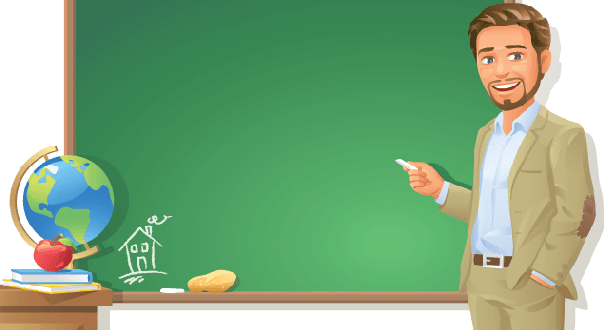 Düşünelim!
Sıra arkadaşınız en çok hangi sözcüğü kullanıyor?
Sözcük türleri neler?
Bugünkü dersimizde, günlük hayatımızda çok sık kullandığımız ‘isim’leri işleyeceğiz.
 Ders saati boyunca, anlamadığınız yerleri mutlaka sorun. 
 Haydi, başlayalım!
içindekiler
İSİM (AD)
İSİMLERİN SINIFLANDIRILMASI
Yandaki kutucuklardan, gitmek istediğiniz bölümü seçin.
VARLIKLARIN SAYILARINA GÖRE İSİMLER
VARLIKLARA VERİLİŞLERİNE GÖRE İSİMLER
VARLIKLARIN OLUŞUNA GÖRE İSİMLER
DEĞERLENDİRME
İSİM (AD)
Canlı ve cansız bütün varlıkları, duygu ve düşünceleri karşılayan, varlıkları tanıtmaya yarayan sözcüklere isim denir. 



 

İsimler değişik yönlerden incelenir, bunları sırayla görelim.
ÖRNEKLER
Kitap, Erkam, Türkiye, çiçek, Konya, aslan, aile, hoşgörü, kapı…
İsimlerin sınıflandırılması
VARLIKLARIN SAYILARINA GÖRE İSİMLER
VARLIKLARA VERİLİŞLERİNE GÖRE İSİMLER
VARLIKLARIN OLUŞUNA GÖRE İSİMLER
KENDİMİZİ DEĞERLENDİRELİM
SORULAR
SORU 1
Aşağıdakilerden hangisi tür(cins) adıdır?
Bursa
Türk Hava Kurumu
Kitap
Tebrikler!!
Aynı türden olan varlıkların ve kavramların ortak isimlerine cins isim denir. 
Bursa, Marmara Bölgesi’nde yer alan bir ilimizdir. Türk Hava Kurumu, kuruluş adıdır. Bu yüzden özel isimdir.
Soruya Geri Dön
İsim
İsimlerin Sınıflandırılması
Bir Sonraki Soru
Yanlış cevap!
Aynı türden olan varlıkların ve kavramların ortak isimlerine cins isim denir. 
Bursa, Marmara Bölgesi’nde yer alan bir ilimizdir. Türk Hava Kurumu, kuruluş adıdır. Bu yüzden özel isimdir.
Soruya Geri Dön
İsim
İsimlerin Sınıflandırılması
Bir Sonraki Soru
Soru 2
Soruya Geri Dön
İsim
İsimlerin Sınıflandırılması
Bir Önceki Soru